Waste containers
"Ecoactive„
2016-2019
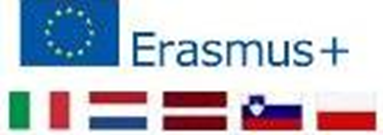 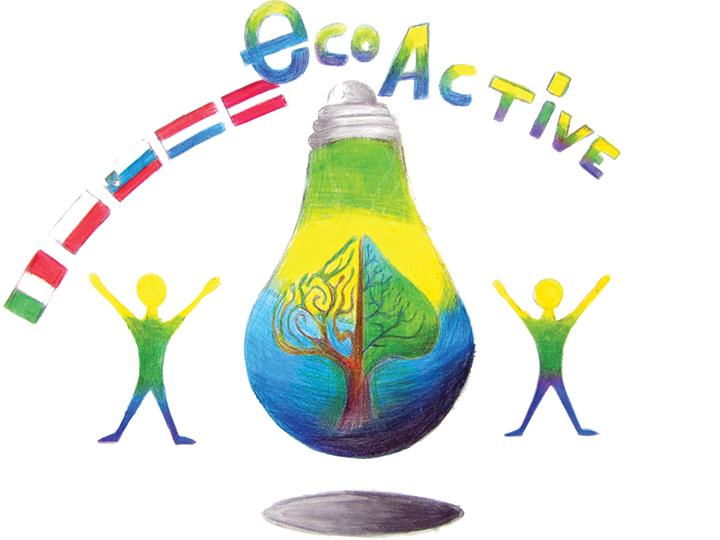 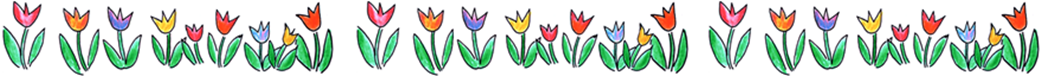 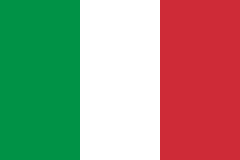 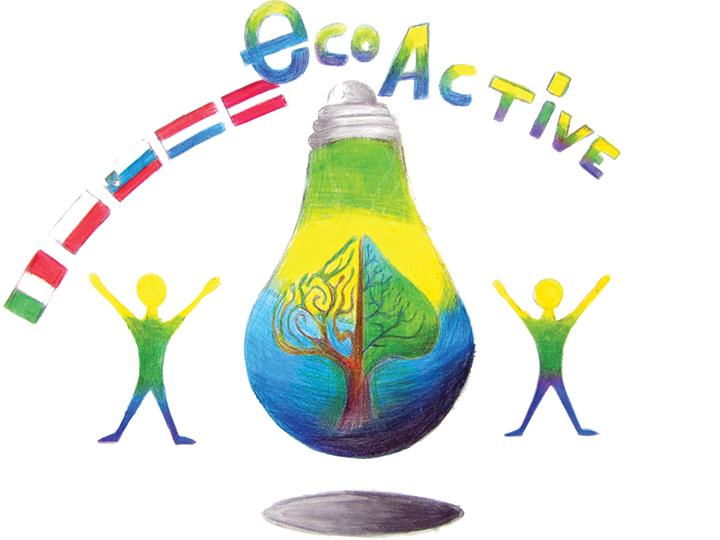 Waste containers in Italy
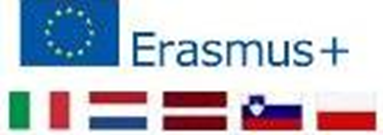 "Ecoactive„
2016-2019
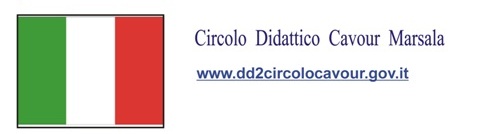 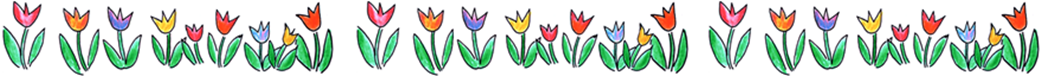 We love our EARTH
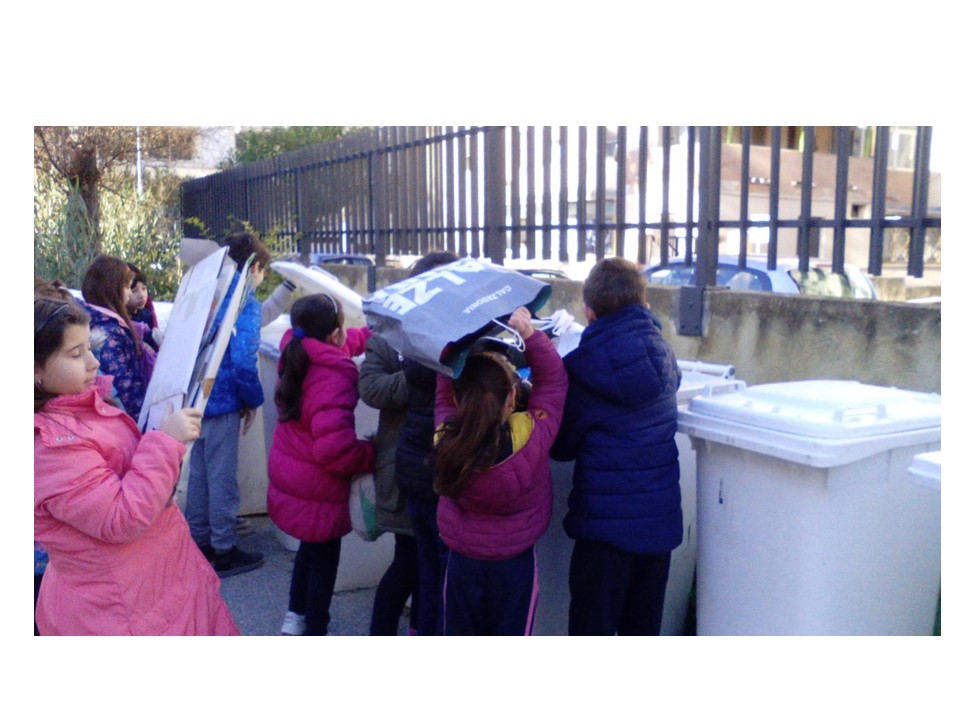 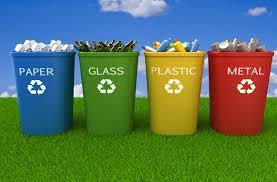 We recycle
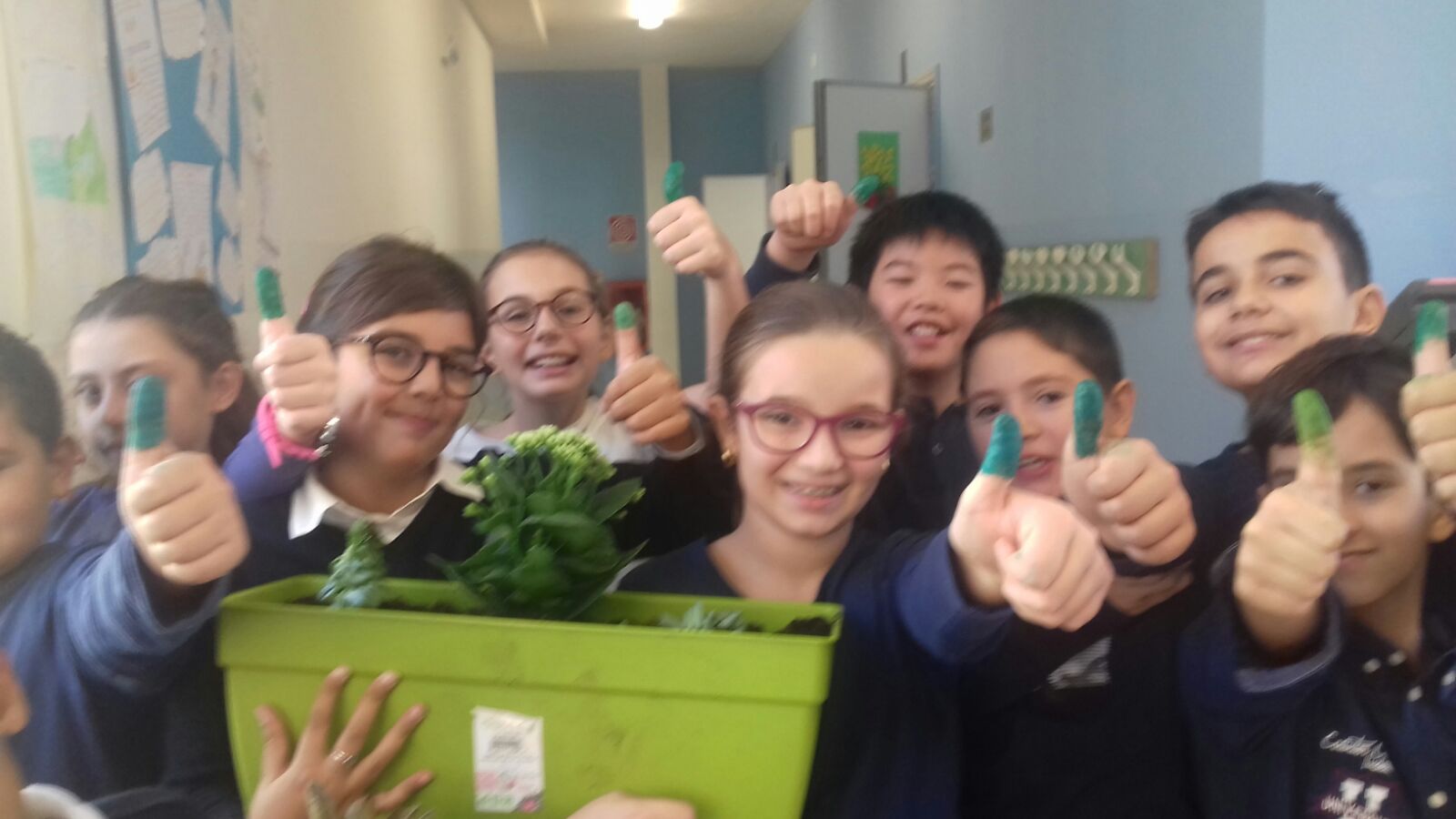 Scuola CavourMarsalaSicily  Italy
We plant flowers and trees
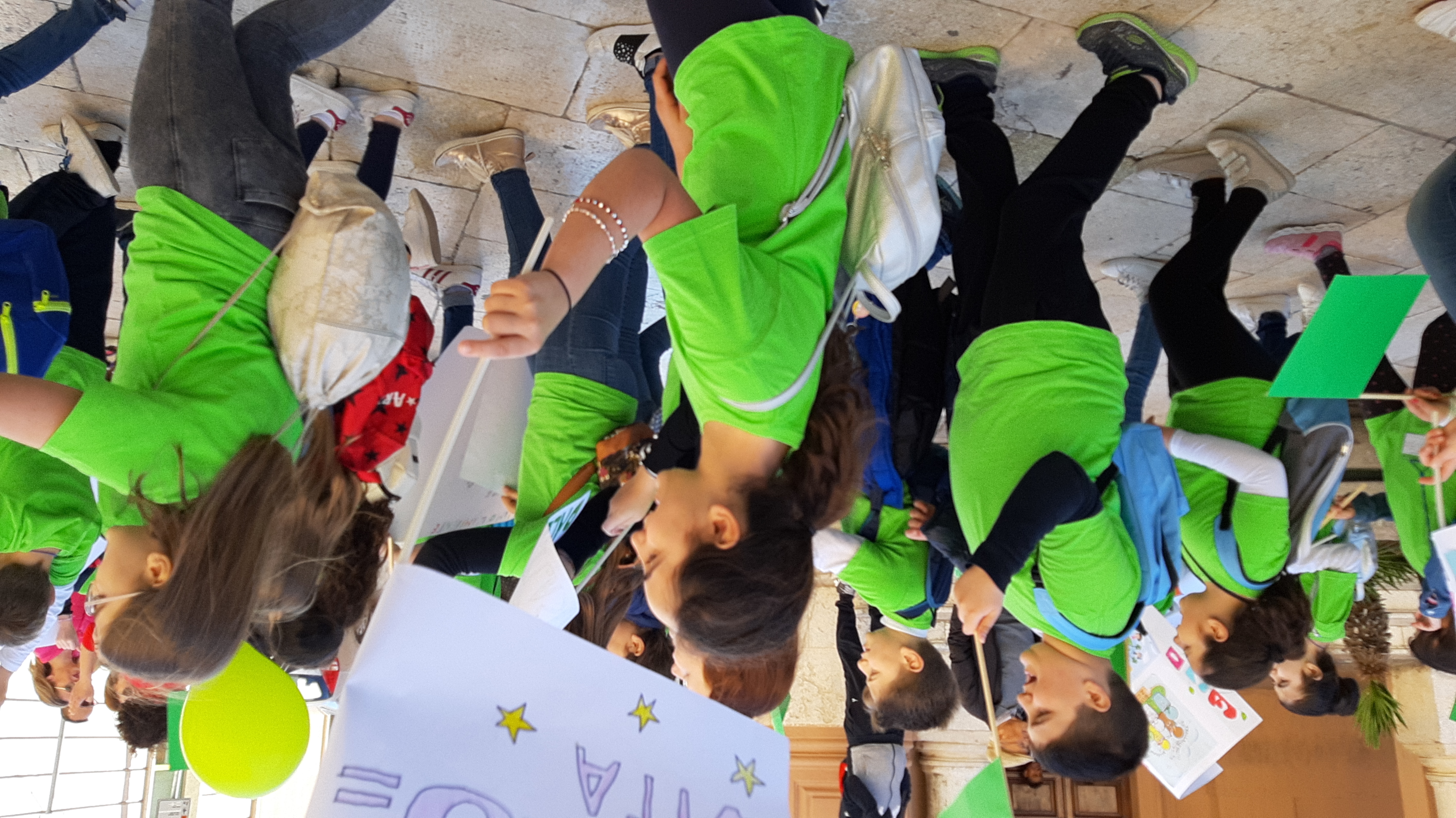 We fight for our environment
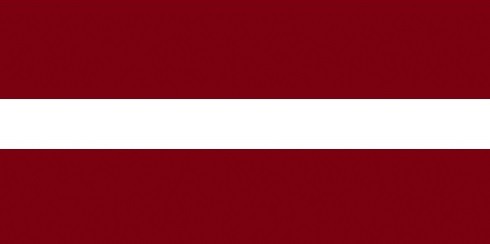 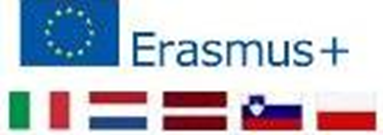 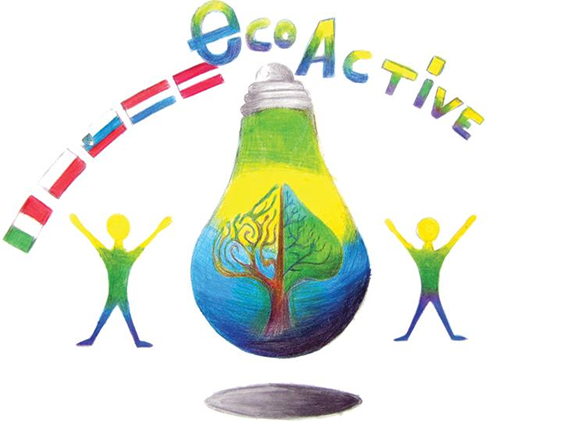 "Ecoactive„
2016-2019
Waste containers in Latvia
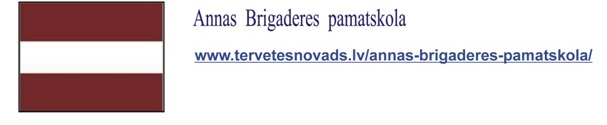 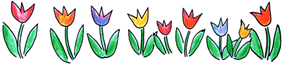 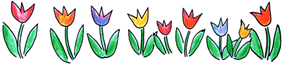 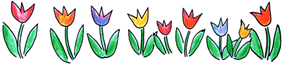 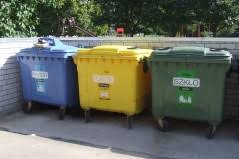 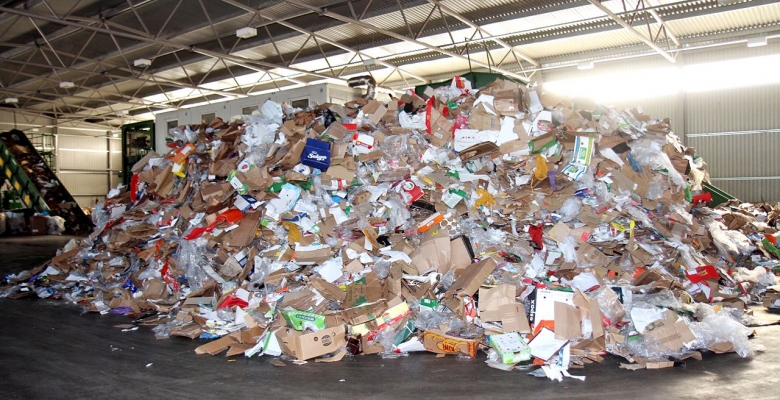 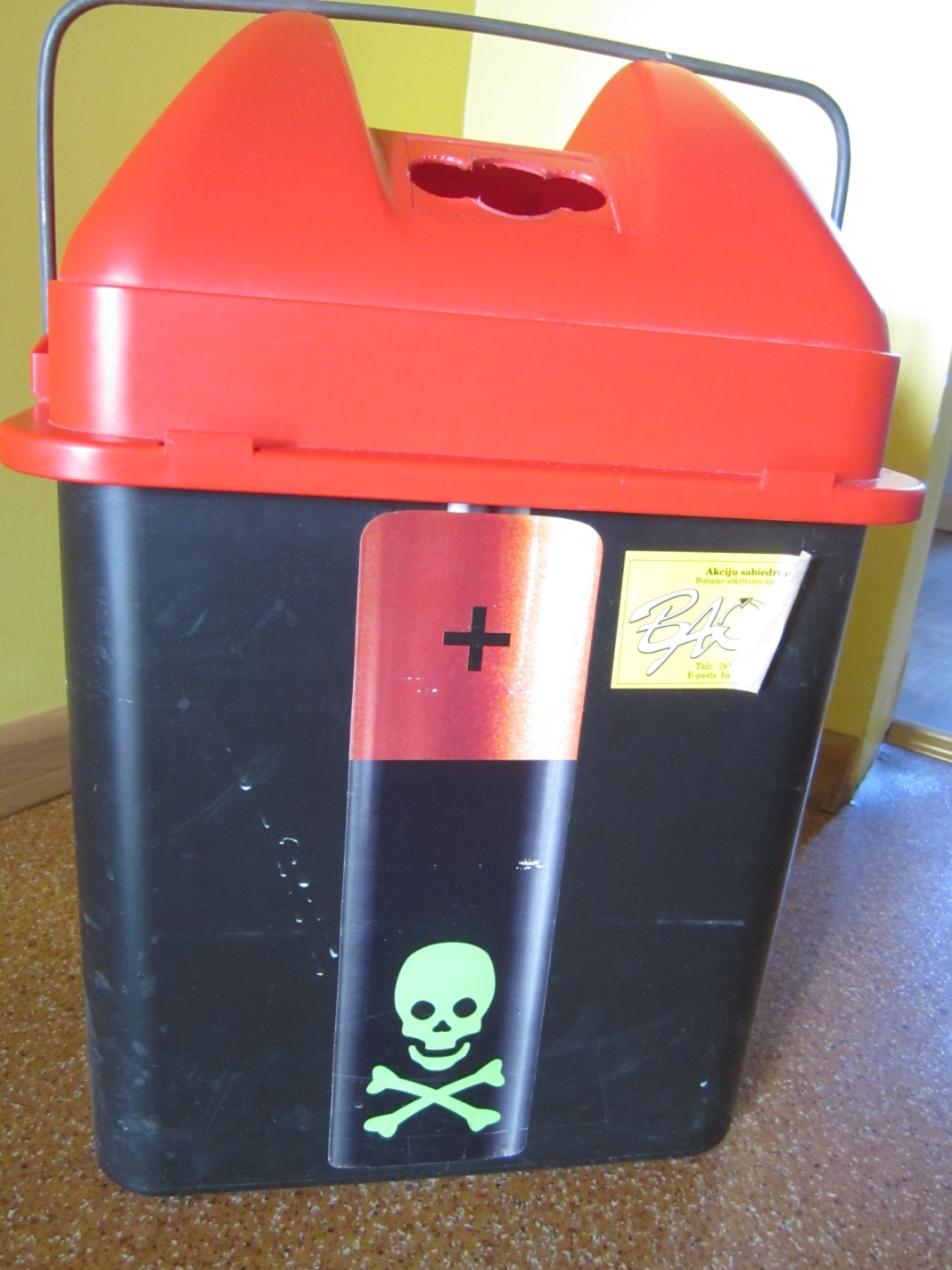 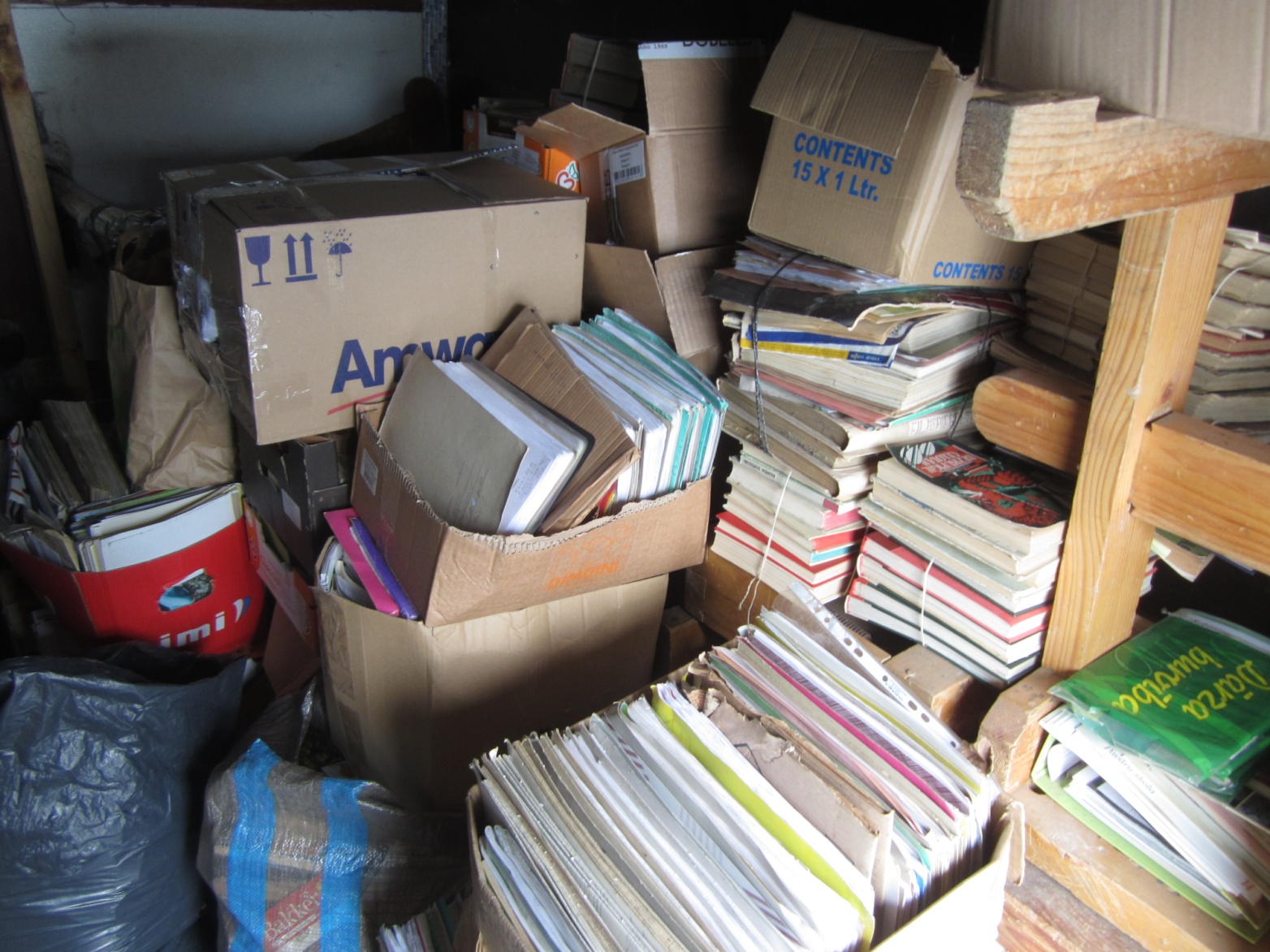 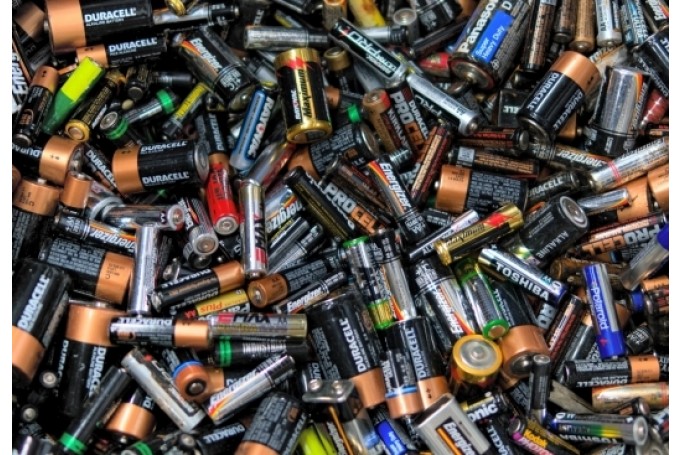 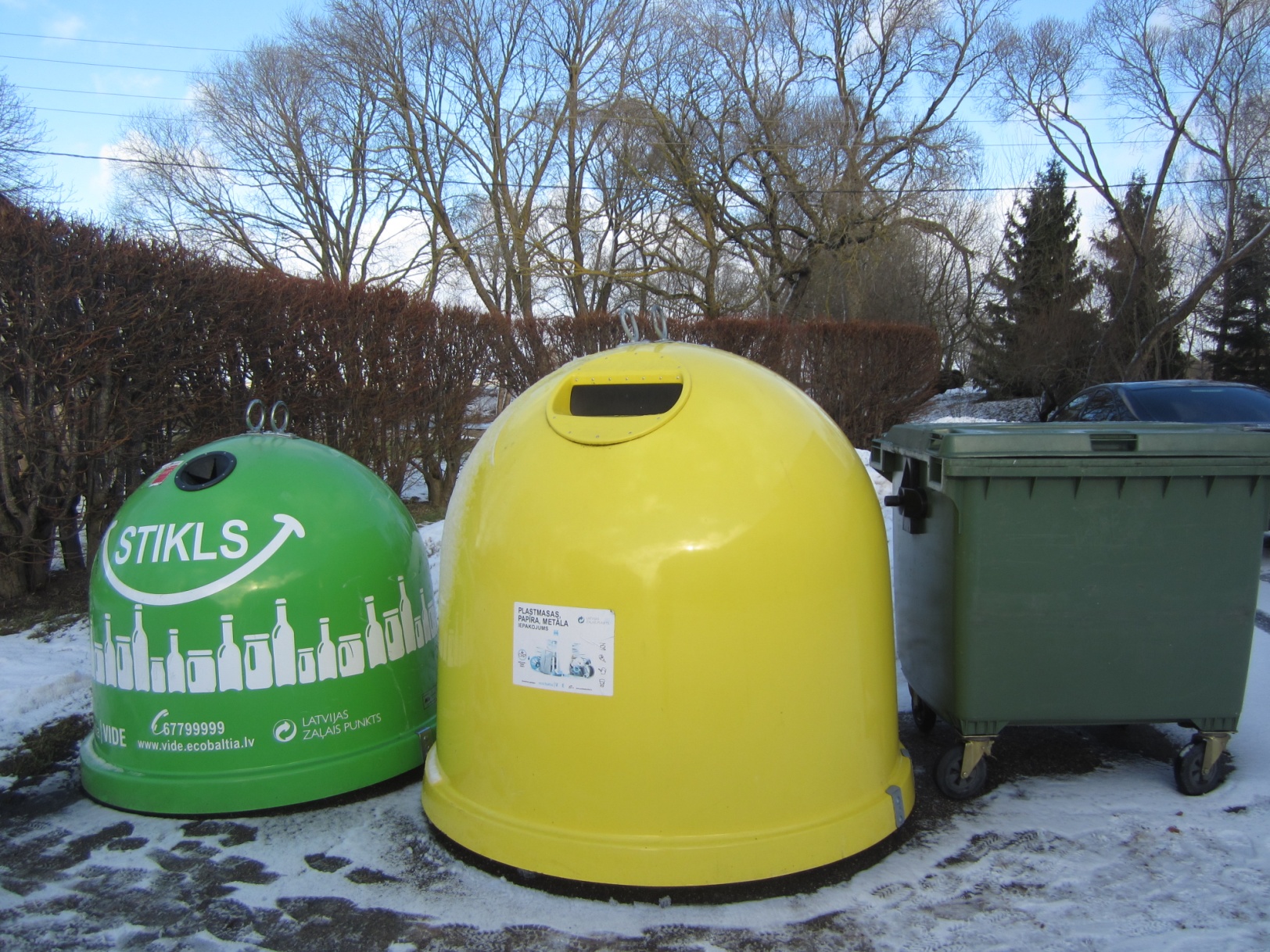 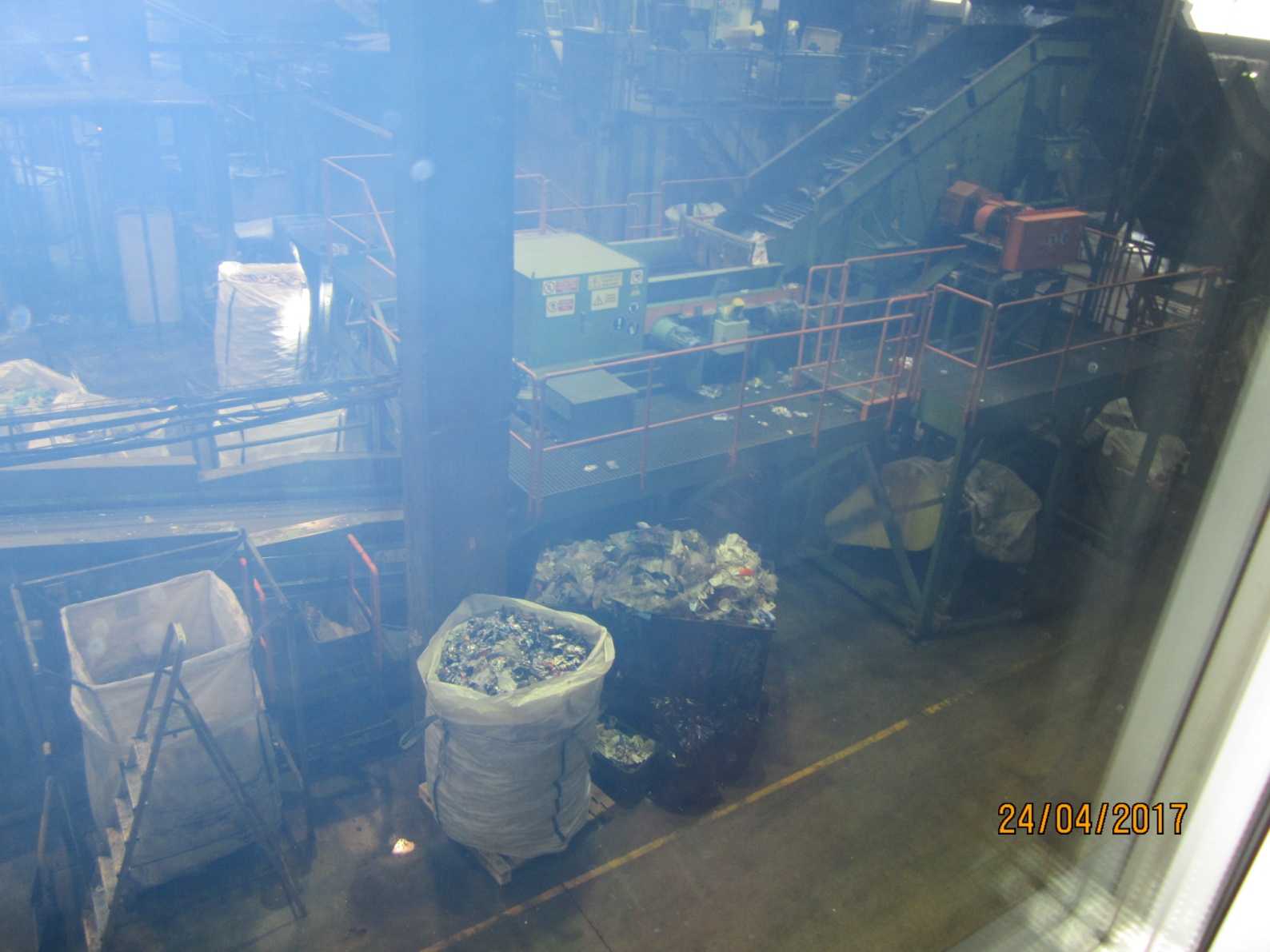 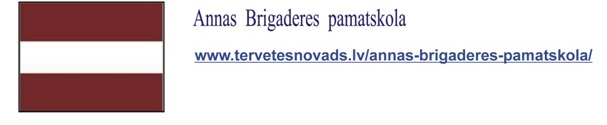 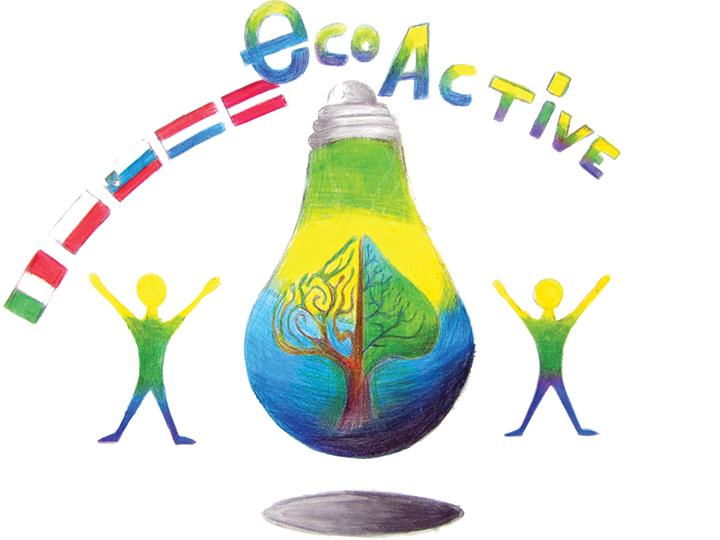 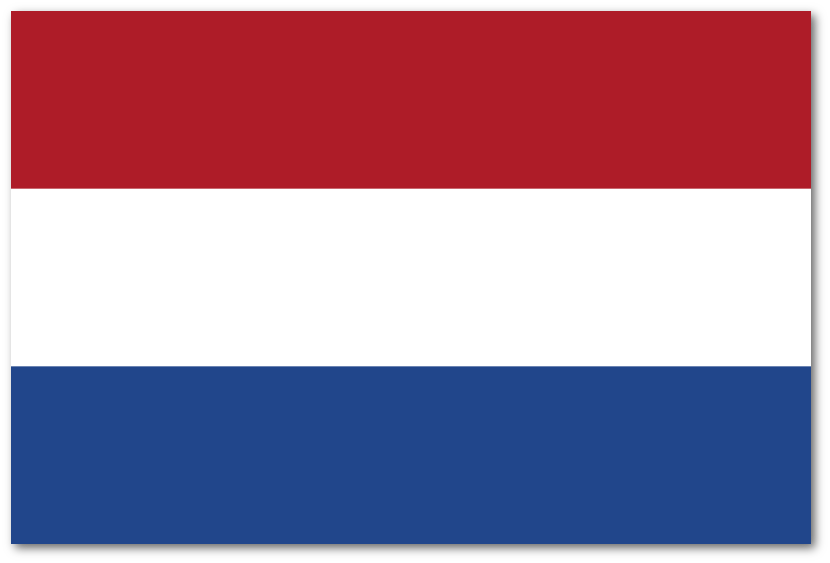 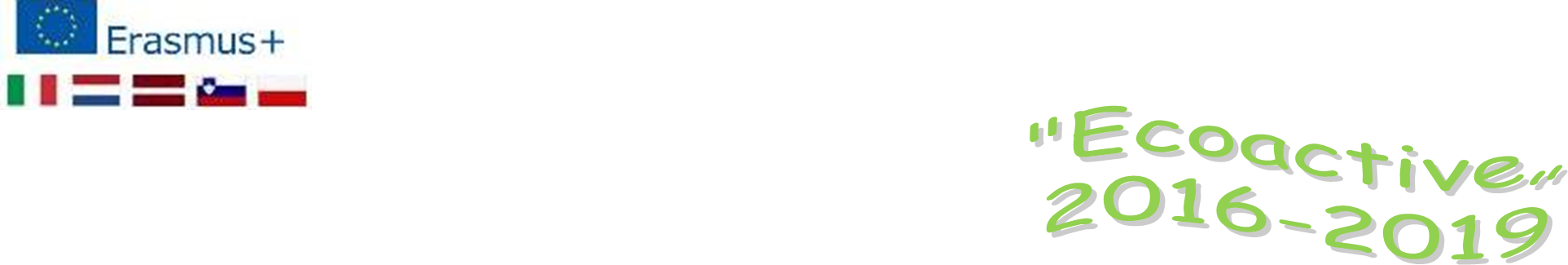 Waste containers in the netherlands
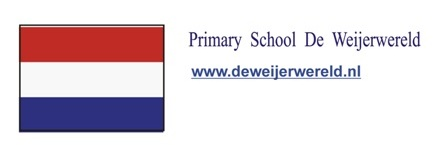 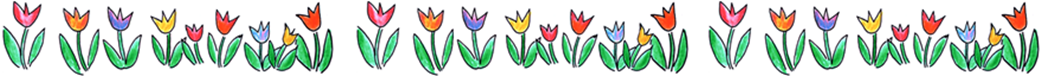 The Netherlands
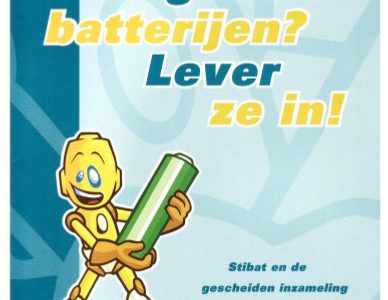 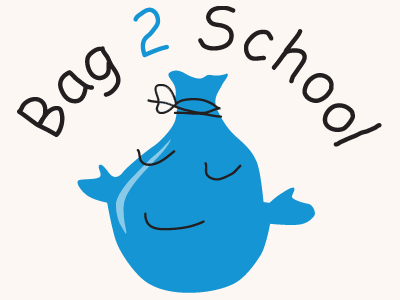 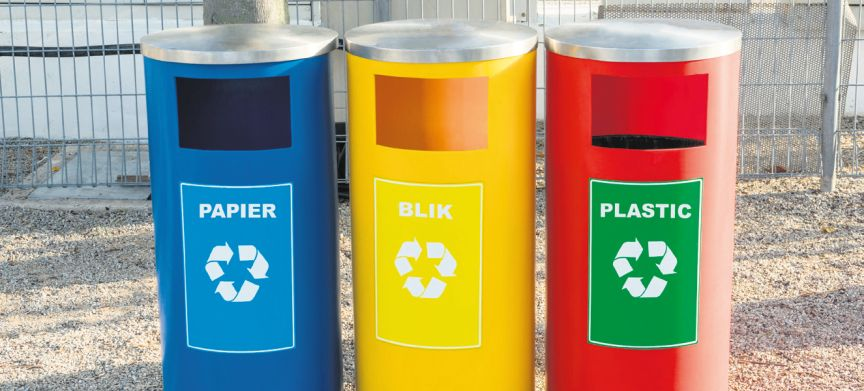 batteries
RECYCLE
Clothes
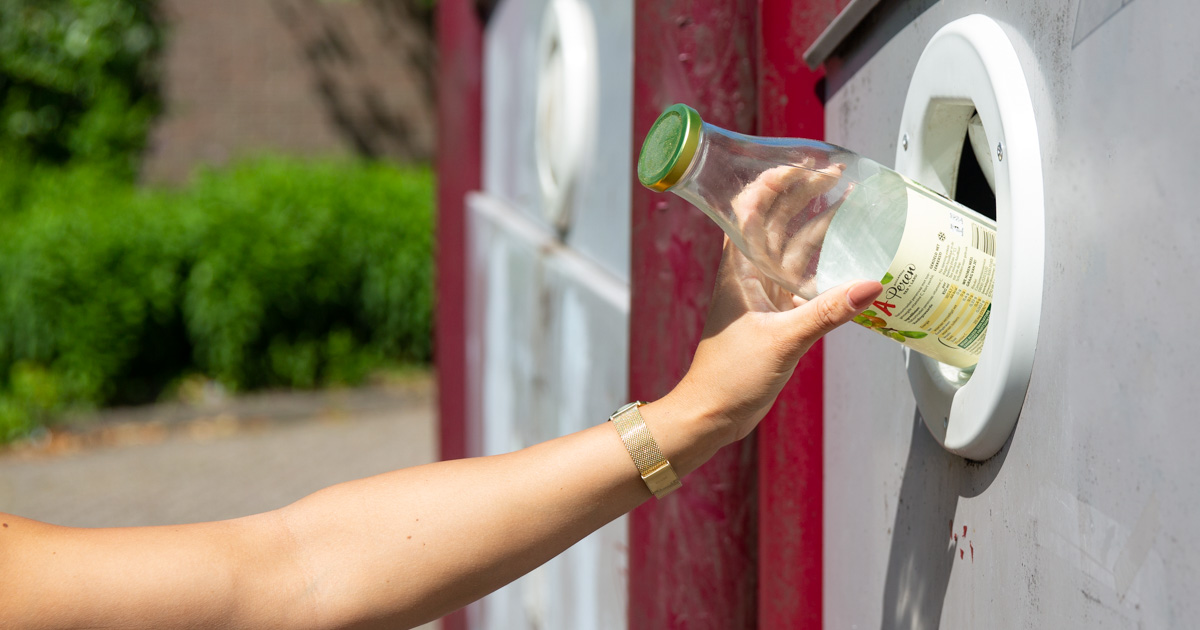 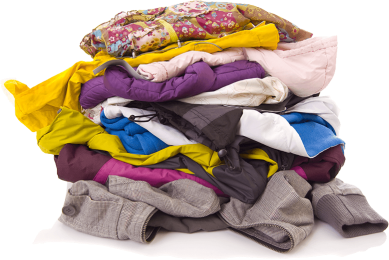 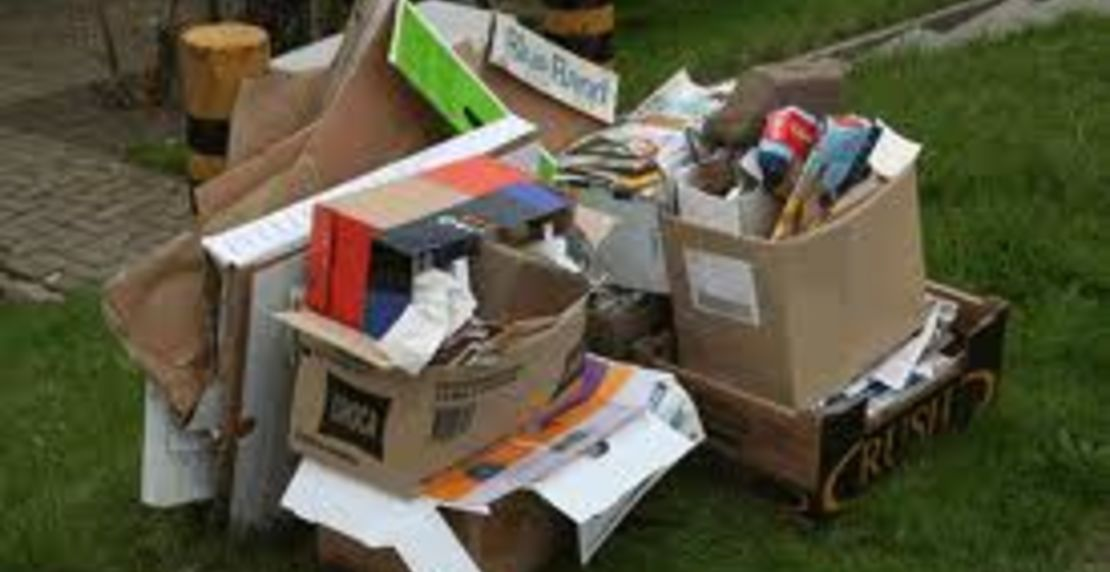 glass
Clothes
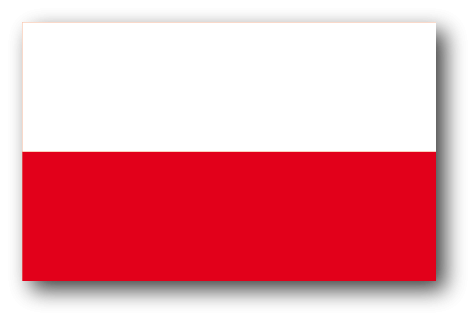 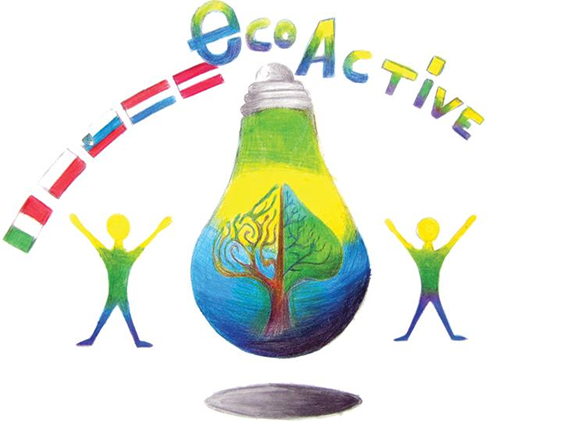 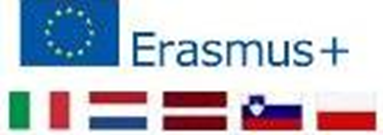 Waste containers in Poland
"Ecoactive„
2016-2019
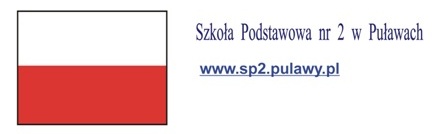 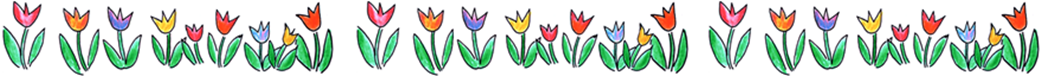 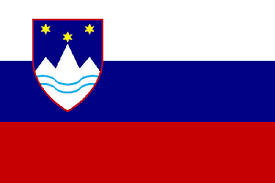 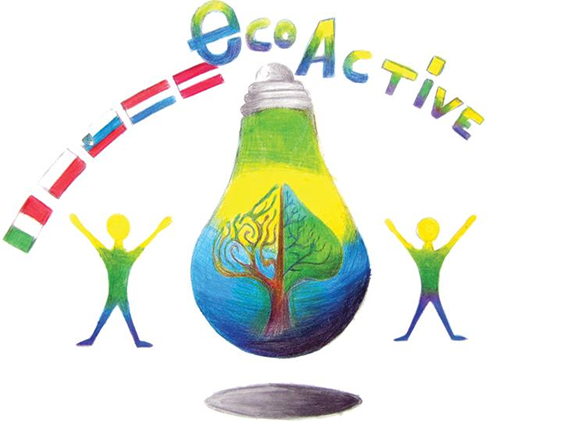 Waste containers in Slovenia
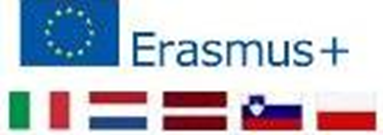 "Ecoactive„
2016-2019
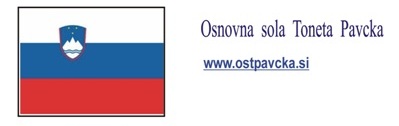 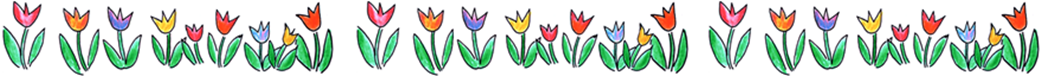 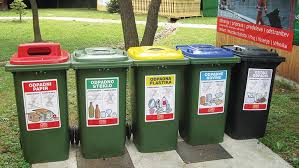 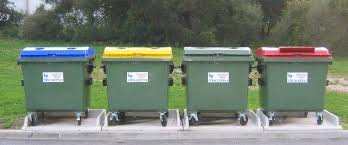 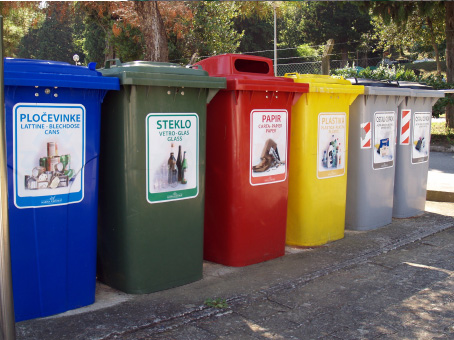 locevanjeodpadkov.si
jkp-log.si
cistomesto.si